Warm Up
What is an ordered pair?
What are some types of representations of relations and situations?
Pass Back Test and Performance Task
Ways to represent Relations Foldable
Model for the vocabulary word: Function
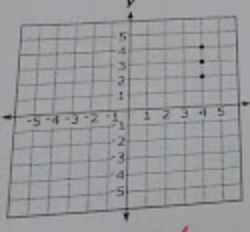 Is this a function?
Is this a function or not?
Why?
Is this a function?
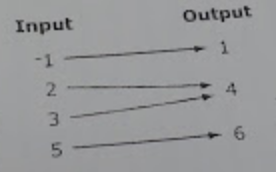 Is this a function or not?
Why?
Is this a function?
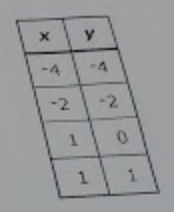 Is this a function or not?
Why?
Homework 3.1 Ready and Set